SQA Update
SQA Qualifications Team
HNC & HND Accounting

Qualifications Manager: Tony Hamilton
Qualifications Officer: Louise Mycroft
Subject Implementation Manager: John Elliott (P/T)
Subject Implementation Manager: Sarah Sutherland (P/T)
NG New Product Development Manager: Grant Woollard
Programme
1000  Welcome and SQA Update			Tony Hamilton (SQA)
	    SIM Update							John Elliott (SQA)
	  NG HNC/D Accounting Development 	John Elliott (SQA)	  Overview							Sarah Sutherland (SQA)
	  NG HNC Accounting Delivery in 		Margaret Boyack (Edi College)	  Practice
1145 Break
	  Integrating AI in Education: Navigating	Amanda Mason (Inverness UHI)	  the Path Towards Interactive Learning	  and Future Readiness
1300 Open Discussion and Close				All
Entry and Award Statistics
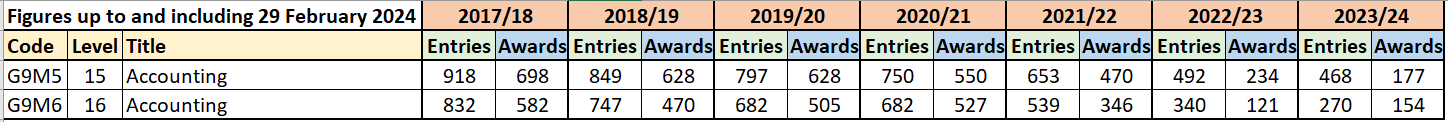 Provisional Timelines
Piloting HNC and HND 	2023/34
Validation 					2024/25
Piloting HNC and HND 	2024/25
Implementation 			2025

Implementation contingent on availability of
End-to-End systems solution
End